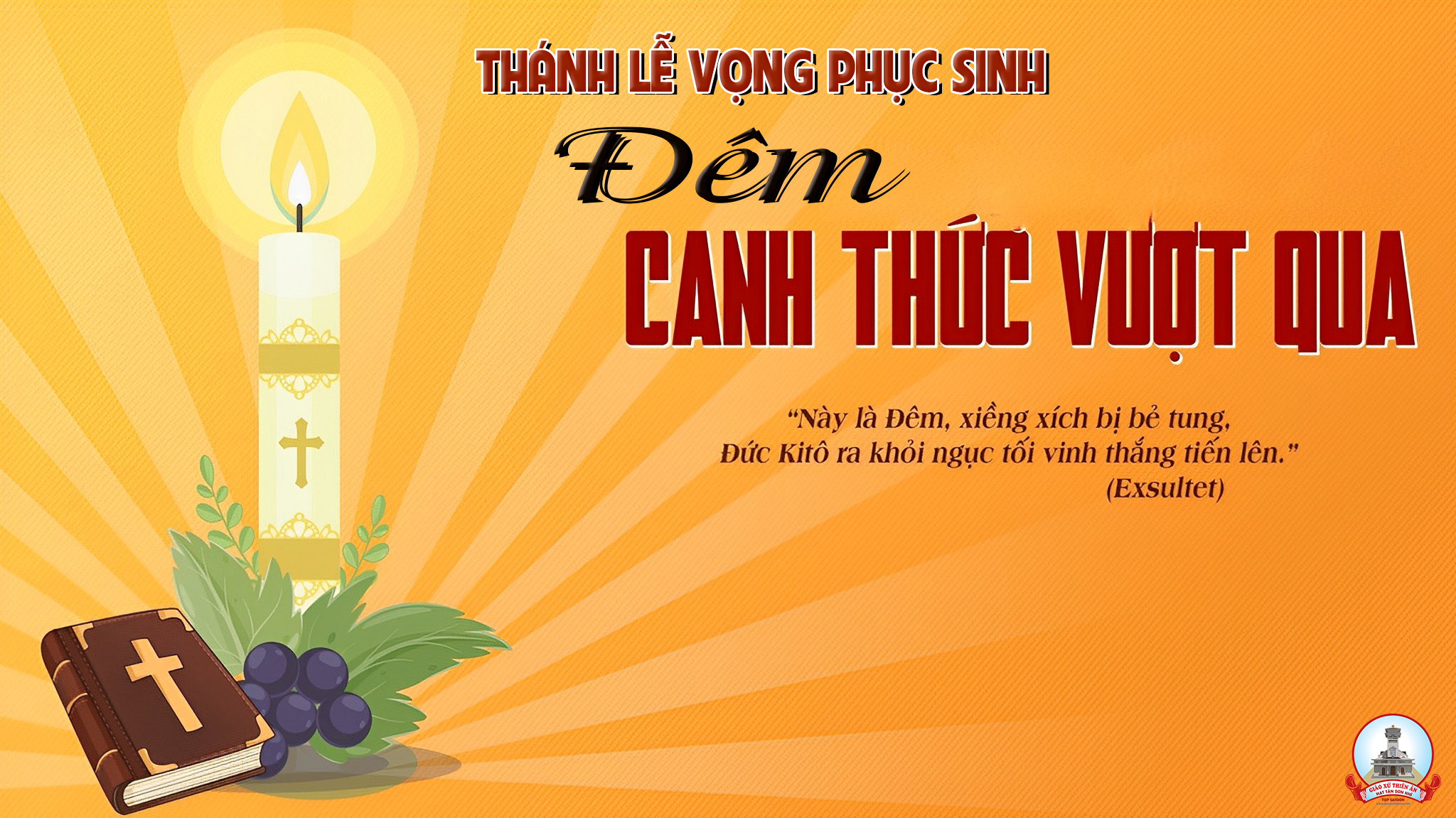 Giáo Xứ Thiên Ân
Thánh Lễ Vọng Phục Sinh
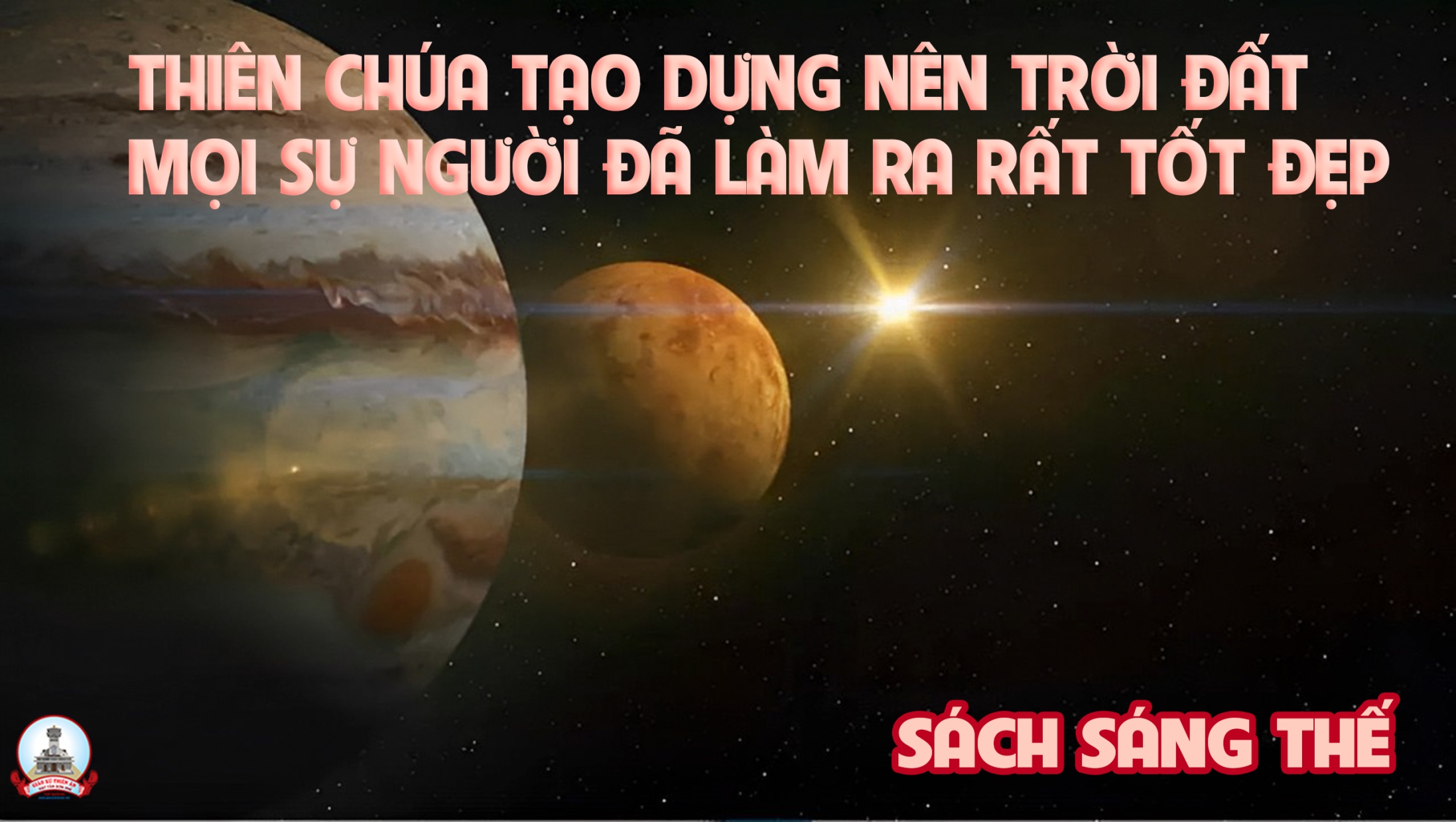 Giáo Xứ Thiên Ân
Thánh Lễ Vọng Phục Sinh
Đáp Ca 1Thánh Vịnh 32Đinh Công Huỳnh
ĐK:  Địa cầu đầy ân sủng Chúa. Địa cầu đầy ân sủng Ngài.
Pk1: Vì lời Chúa phán, quả là ngay thẳng, mọi việc Chúa làm, đều đáng cậy tin. Chúa chỉ yêu, mọi điều công minh chính trực, tình thương Chúa, chan hòa đất trời.
ĐK:  Địa cầu đầy ân sủng Chúa. Địa cầu đầy ân sủng Ngài.
Pk2: Một hơi thở Chúa, tạo thành muôn tinh tú, một lời Chúa truyền, thành chín tầng mây. Trữ vô kho, biển cả trong tay của Người, dồn đại dương, ra khỏi đất liền.
ĐK:  Địa cầu đầy ân sủng Chúa. Địa cầu đầy ân sủng Ngài.
Pk3:  Thật là diễm phúc, bộ tộc được Chúa chọn làm gia nghiệp, hạnh phúc nhường bao. Các quốc gia, hiệp lời ca khen Chúa Tể, từ trên cao, Chúa nhìn đất trời.
ĐK:  Địa cầu đầy ân sủng Chúa. Địa cầu đầy ân sủng Ngài.
Pk4: Đoàn con trông ngóng, đợi ngày Chúa đến, bởi Người nhân từ, gìn giữ chở che. Chúa ơi xin, đổ tràn yêu thương xuống đời, đoàn con vẫn, trông cậy ở Ngài.
ĐK:  Địa cầu đầy ân sủng Chúa. Địa cầu đầy ân sủng Ngài.
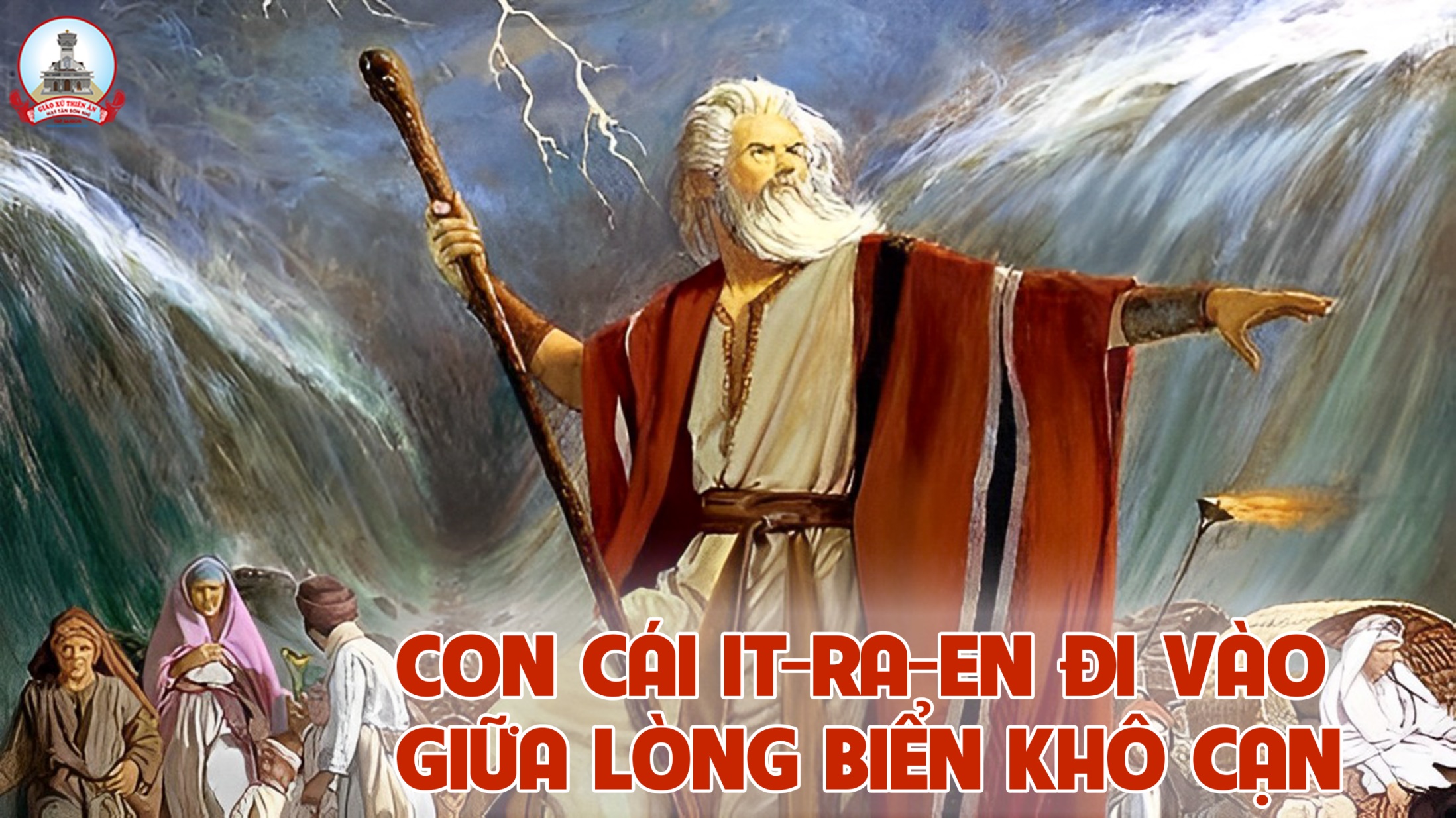 SÁCH XUẤT HÀNH
Đáp Ca 2Xuất HànhHoàng Kim
Đk: Vang lên muôn lời ca, Ta ca ngợi Chúa, vì uy danh Người cao cả. Chiến mã với kỵ binh, Ngài đã quăng chìm đáy biển (ư).
Pk1: Ấy sức mạnh tôi, lời ca nơi miệng tôi, là Chúa, nguồn cứu thoát của tôi.
Đk: Vang lên muôn lời ca, Ta ca ngợi Chúa, vì uy danh Người cao cả. Chiến mã với kỵ binh, Ngài đã quăng chìm đáy biển (ư).
Pk2: Thiên Chúa của tôi, tôi hát khen Người. Thần của tổ tiên tôi, tôi tán dương Người.
Đk: Vang lên muôn lời ca, Ta ca ngợi Chúa, vì uy danh Người cao cả. Chiến mã với kỵ binh, Ngài đã quăng chìm đáy biển (ư).
Pk3: Chúa là, Đấng anh hùng chiến sĩ (Đấng anh hùng chiến sĩ ). Danh Ngài là Đức Chúa, ( là Đức Chúa ).
Đk: Vang lên muôn lời ca, Ta ca ngợi Chúa, vì uy danh Người cao cả. Chiến mã với kỵ binh, Ngài đã quăng chìm đáy biển (ư).
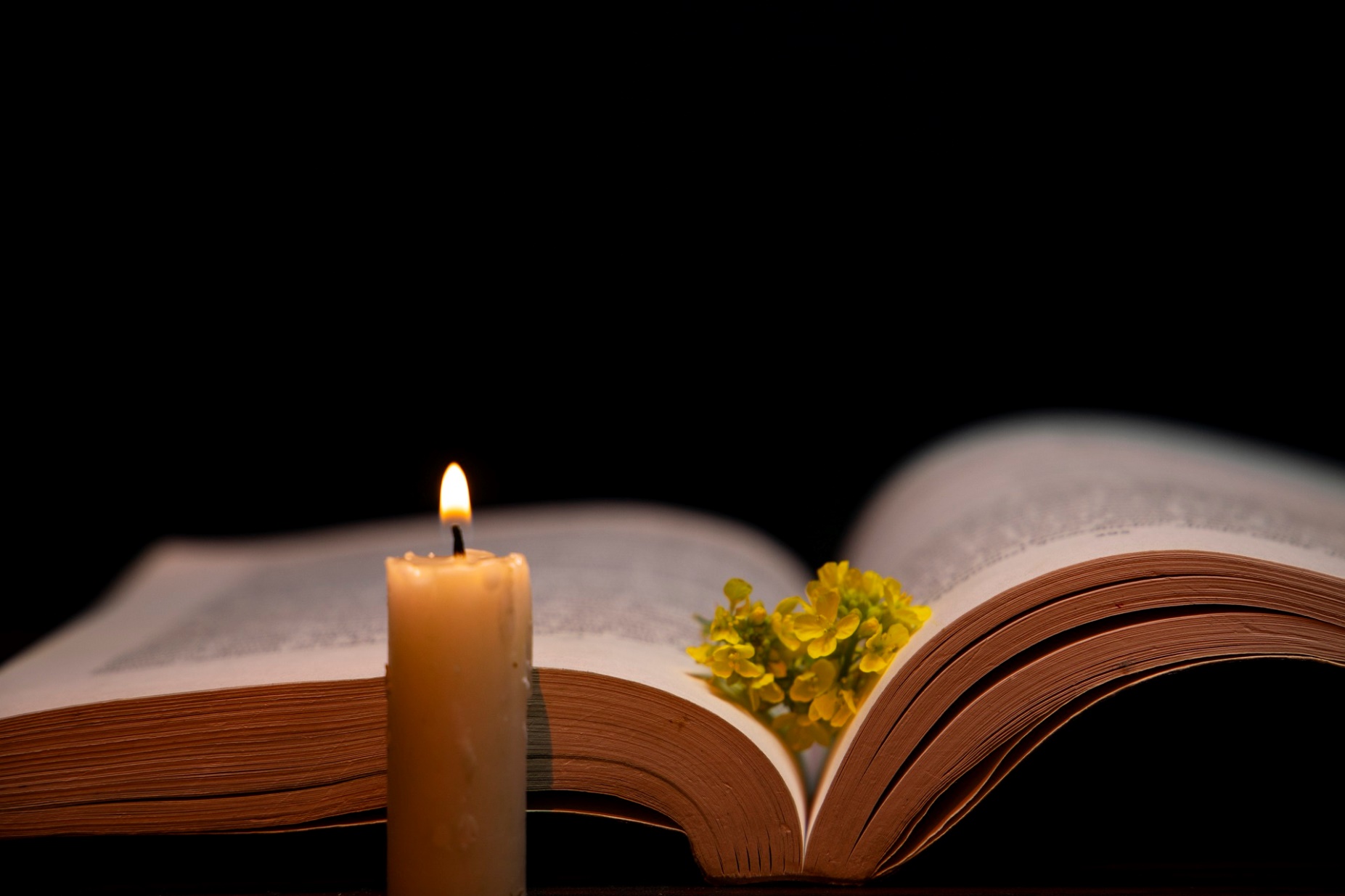 HÃY ĐẾN VỚI TA THÌ NGƯƠI SẼ ĐƯỢC SỐNG.
TA SẼ LẬP VỚI CÁC NGƯƠI MỘT GIAO ƯỚC VĨNH CỮU
Giáo Xứ Thiên Ân
Thánh Lễ Vọng Phục Sinh
Sách ngôn sứ I-sai-a
Đáp Ca 3Thánh vịnh 12Đinh Công huỳnh
ĐK: Các ngươi sẽ hân hoan, múc nước nơi suối Đấng Cứu Độ. Các ngươi sẽ hân hoan, múc nước nơi suối Đấng Cứu Độ.
Pk1: Người chính là Thiên Chúa, luôn đỡ nâng, giải cứu tôi. Chúa là chính sức mạnh, và là Đấng tôi ca ngợi.
** Chính Người đã cứu tôi, thoát khỏi phong ba bão tố. Bạn nghèo hãy vui mừng, múc nước nơi nguồn cứu độ.
ĐK: Các ngươi sẽ hân hoan, múc nước nơi suối Đấng Cứu Độ. Các ngươi sẽ hân hoan, múc nước nơi suối Đấng Cứu Độ.
Pk2:  Hãy hát mừng danh thánh, vang tấu khúc nhạc thiết tha. Ca tụng những vĩ nghiệp, mà Người đã thương tác thành.
** Loan truyền giữa muôn dân, nhắc nhở cho bao dân nước. Người là Đấng siêu việt, thượng trí cao vời khôn lường.
ĐK: Các ngươi sẽ hân hoan, múc nước nơi suối Đấng Cứu Độ. Các ngươi sẽ hân hoan, múc nước nơi suối Đấng Cứu Độ.
Pk3: Đàn ca mừng Đức Chúa, hỡi chúng dân thành Si-on. Công nghiệp Chúa tác thành, mọi sự rất ư diệu kỳ.
** Chúa là Đức Thánh Vương, vĩ đại trên muôn dân nước. Mọi điều đó phải được, loan báo khắp mặt địa cầu
ĐK: Các ngươi sẽ hân hoan, múc nước nơi suối Đấng Cứu Độ. Các ngươi sẽ hân hoan, múc nước nơi suối Đấng Cứu Độ.
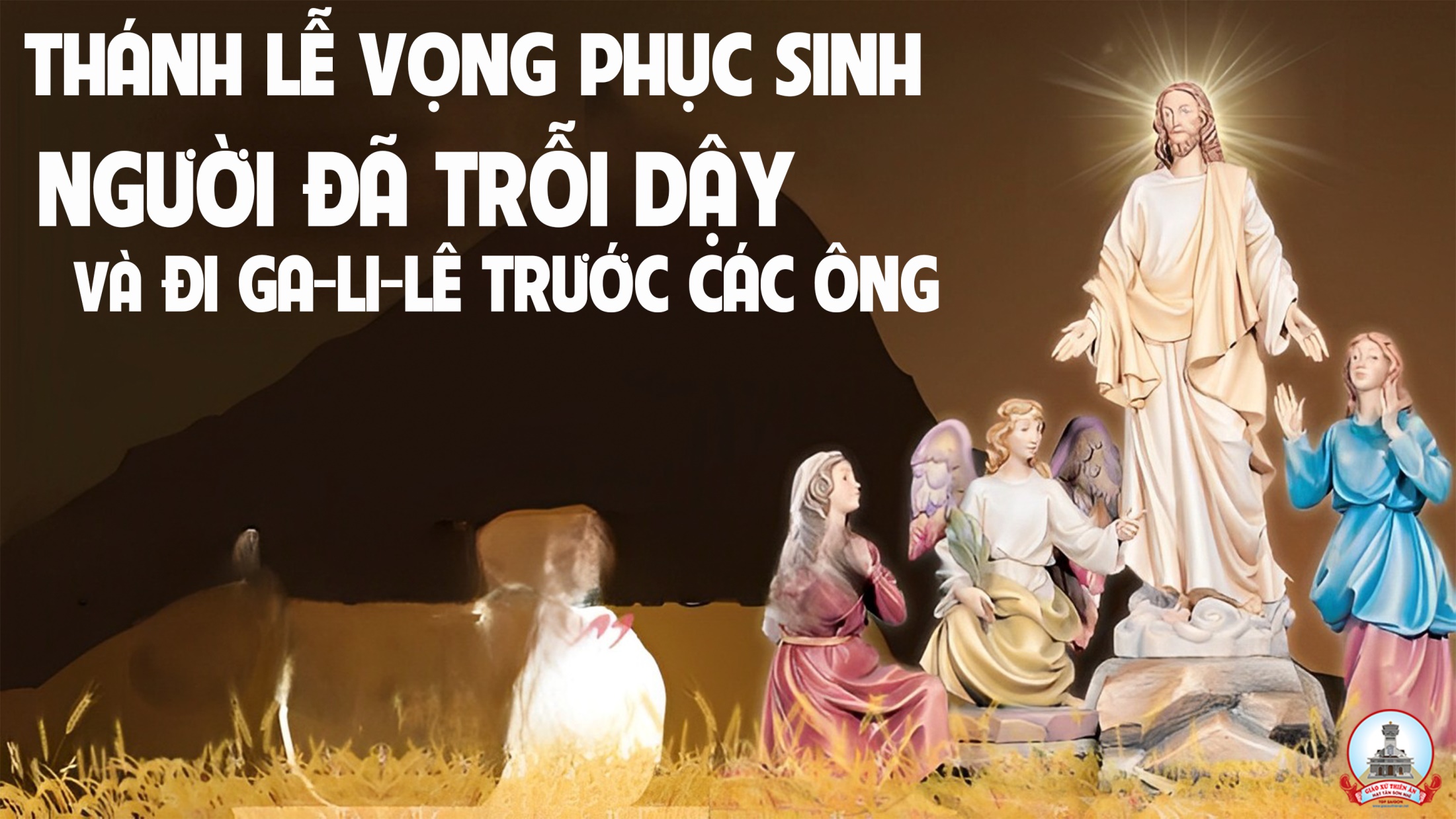 Giáo Xứ Thiên Ân
Thánh Lễ Vọng Phục Sinh
Kinh Vinh Danh
Chủ tế: Vinh danh Thiên Chúa trên các tầng trời.A+B: Và bình an dưới thế cho người thiện tâm.
A:Chúng con ca ngợi Chúa.B:Chúng con chúc tụng Chúa. A:Chúng con thờ lạy Chúa. B:Chúng con tôn vinh Chúa.
A: Chúng con cảm tạ Chúa vì vinh quang cao cả Chúa.B: Lạy Chúa là Thiên Chúa, là Vua trên trời, là Chúa Cha toàn năng.
A: Lạy con một Thiên Chúa,            Chúa Giê-su Ki-tô.B: Lạy Chúa là Thiên Chúa, là Chiên Thiên Chúa là Con Đức Chúa Cha.
A: Chúa xóa tội trần gian, xin thương xót chúng con.B: Chúa xóa tội trần gian, xin nhậm lời chúng con cầu khẩn.
A: Chúa ngự bên hữu Đức Chúa Cha, xin thương xót chúng con.B: Vì lạy Chúa Giê-su Ki-tô, chỉ có Chúa là Đấng Thánh.
Chỉ có Chúa là Chúa, chỉ có Chúa là đấng tối cao.A+B: Cùng Đức Chúa Thánh Thần trong vinh quang Đức Chúa Cha. Amen.
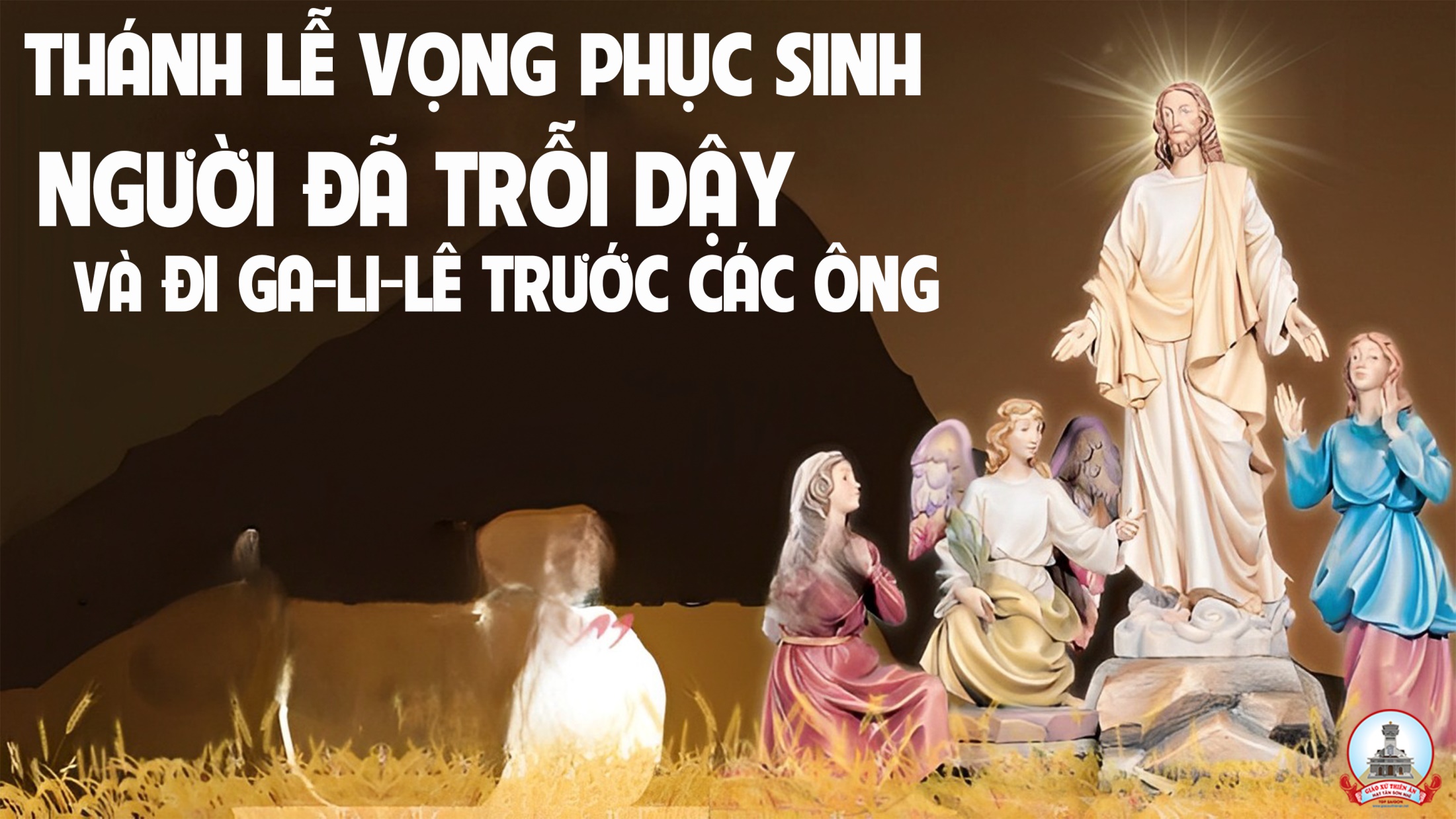 Giáo Xứ Thiên Ân
Thánh Lễ Vọng Phục Sinh
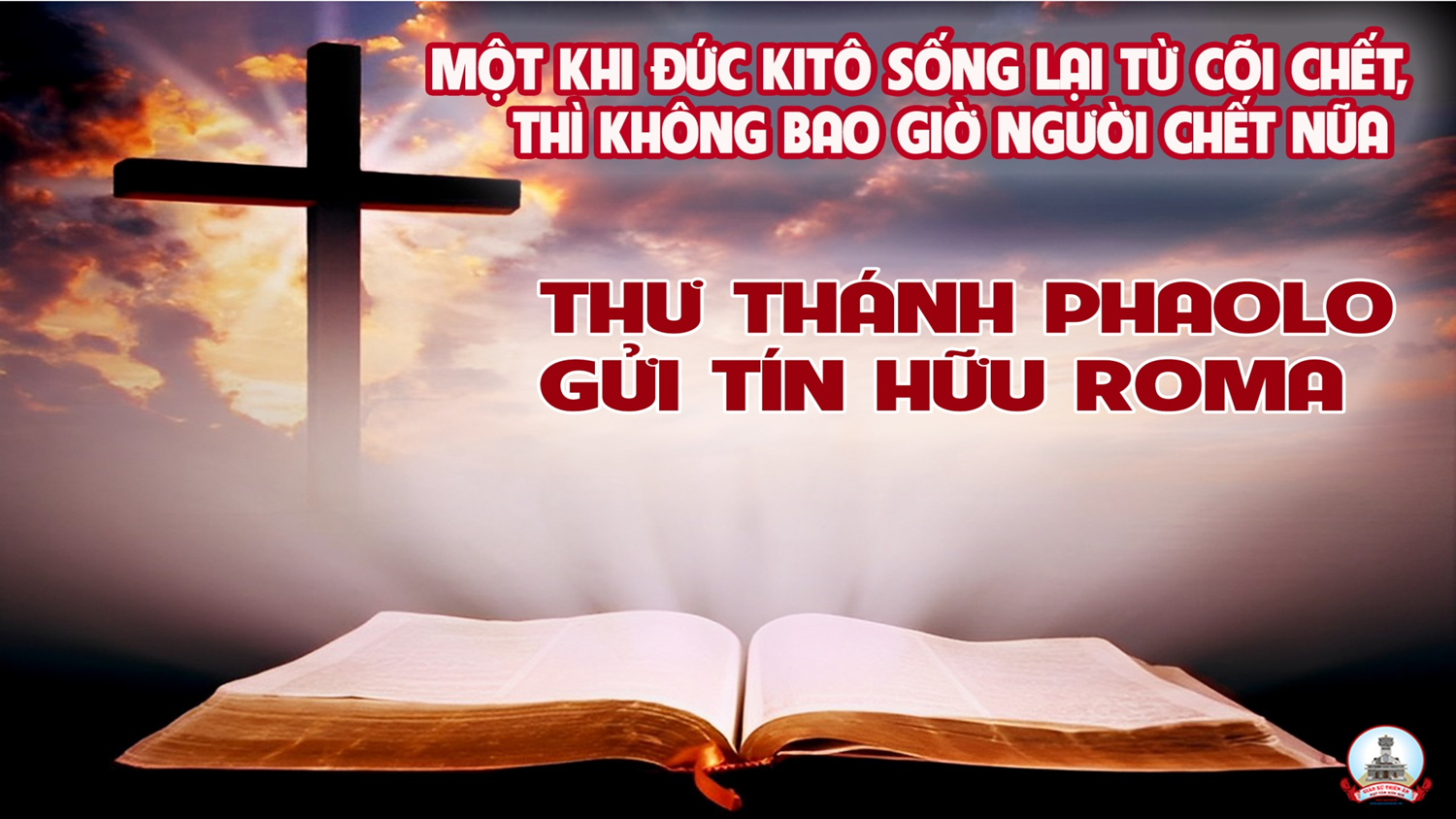 Giáo Xứ Thiên Ân
Thánh Lễ Vọng Phục Sinh
Đáp Ca                    Thánh Vịnh 117             03 CâuĐinh Công huỳnh
ĐK: Al-lê-lu-ia. Al-lê-lu-ia. Al-lê-lu-ia. Al-lê-lu-ia.
Pk1: Hãy cảm tạ Chúa, vì Chúa hảo tâm, vì đức từ bi, của Người muôn đời. Nhà is-ra-el, hãy hát mừng lên, Đức từ bi Người, tồn tại đến muôn đời.
ĐK: Al-lê-lu-ia. Al-lê-lu-ia. Al-lê-lu-ia. Al-lê-lu-ia.
Pk2: Cánh tay phải Chúa, hùng vĩ quyền uy, đã nhắc hồn con, lên bằng oai lực. Sự chết sẽ không chiến thắng được con, suốt đời loan truyền, sự việc Chúa đã làm:
ĐK: Al-lê-lu-ia. Al-lê-lu-ia. Al-lê-lu-ia. Al-lê-lu-ia.
Pk3: Chính đây hòn đá, mà những thợ xây, mà những thợ xây, bỏ loại ra ngoài. Hòn đá biến nên, đá góc tường cao. Chúa làm bao điều, kỳ diệu trước muôn người.
ĐK: Al-lê-lu-ia. Al-lê-lu-ia. Al-lê-lu-ia. Al-lê-lu-ia.
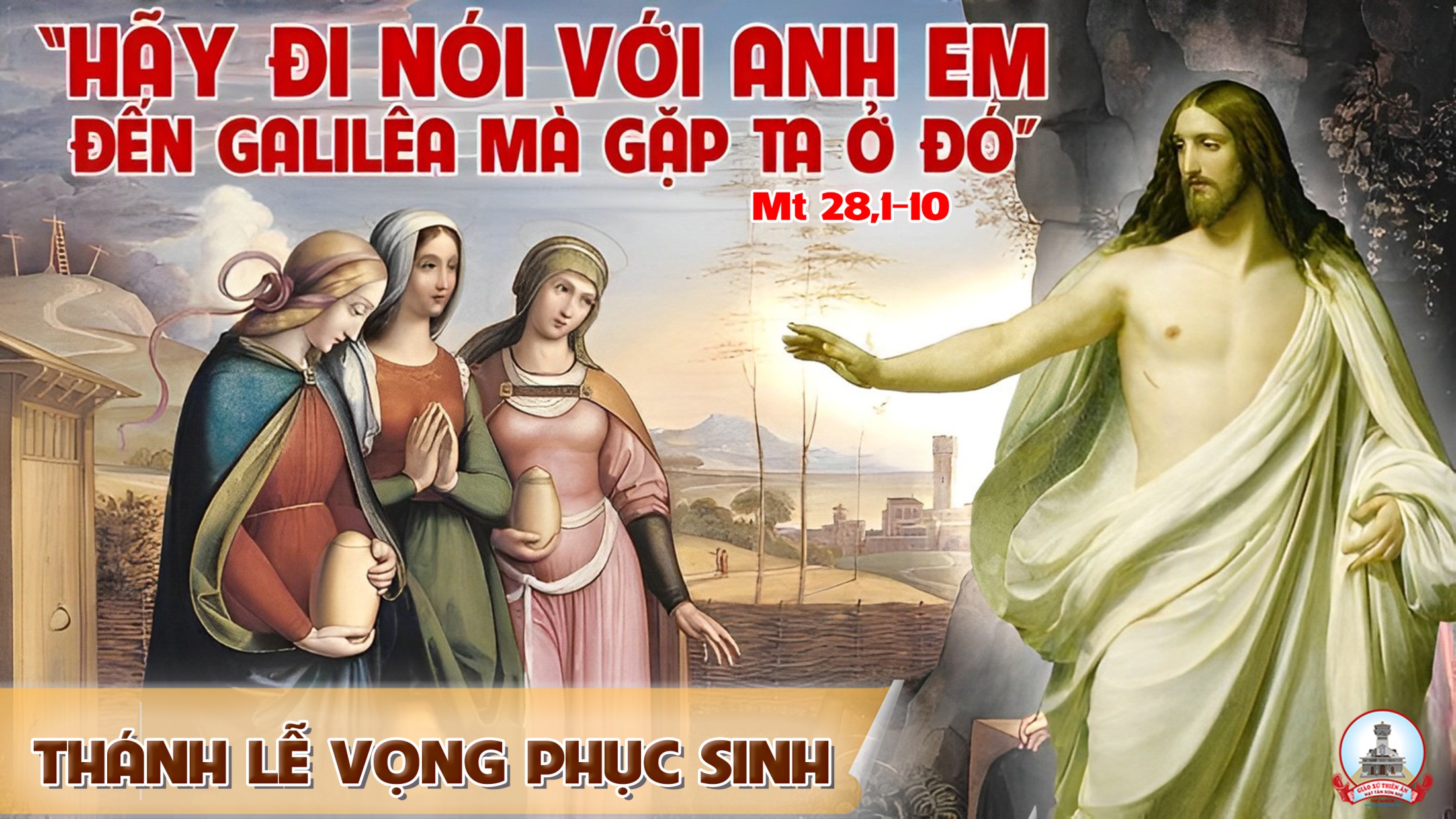 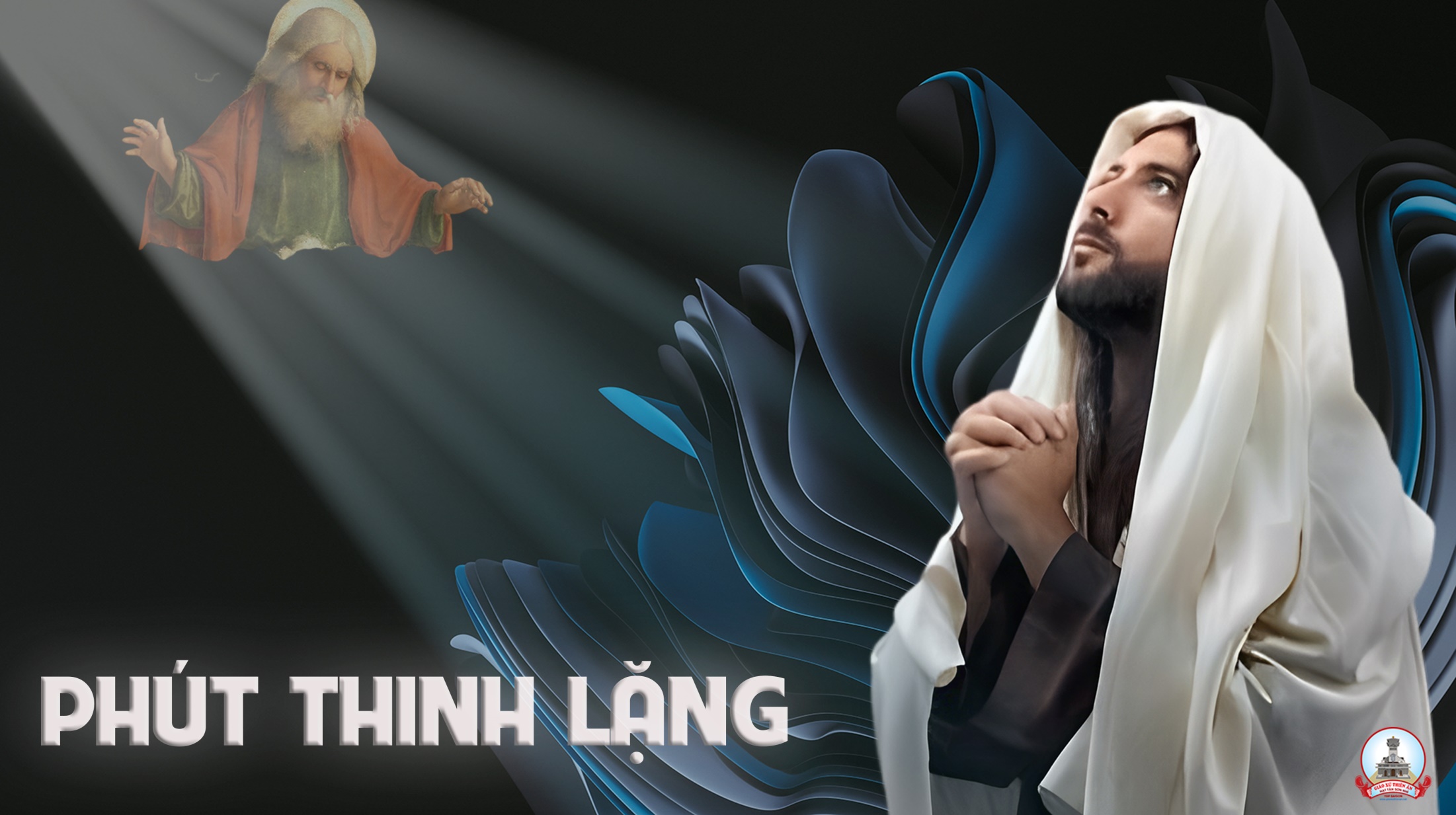 Tuyên Xưng
Đức Tin
Nghi Thức Rảy Nước Thánh
Tôi Đã Thấy Nước
PK: Tôi đã thấy nước từ bên phải Đền Thờ chảy ra.         Al-le-lu-ia. Và nước ấy chảy đến những ai, thì tất cả được cứu rỗi và reo lên:  Al-le-lu-ia. Al-le-lu-ia.
** Sáng danh Đức Chúa Cha, và Đức Chúa Con, và Đức Chúa Thánh Thần, như đã có trước vô cùng và bây giờ và hằng có, và đời đời chẳng cùng. Amen.
** Sáng danh Đức Chúa Cha, và Đức Chúa Con, và Đức Chúa Thánh Thần, như đã có trước vô cùng và bây giờ và hằng có, và đời đời chẳng cùng. Amen.
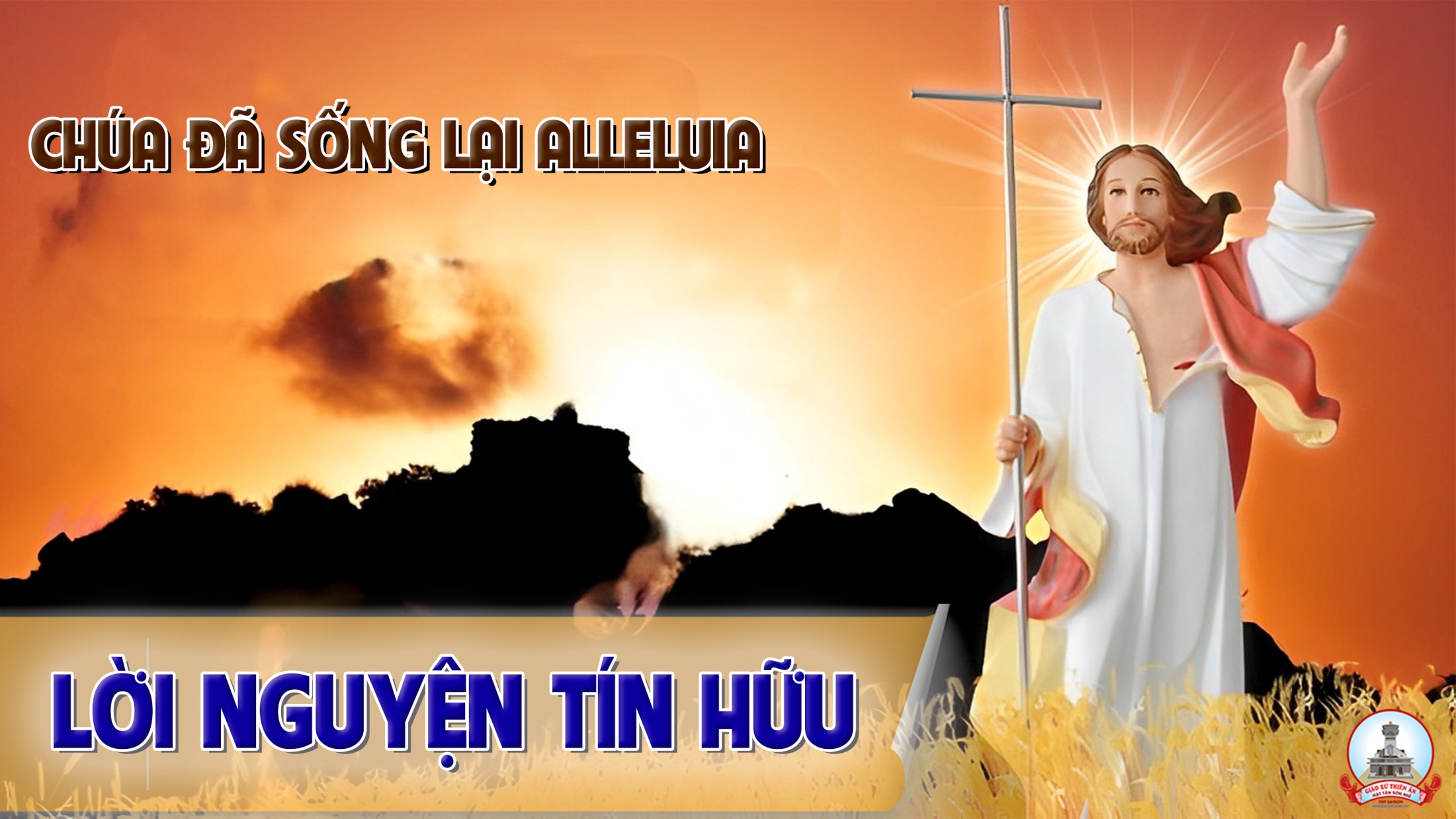 Ca Dâng LễHiến Lễ Phục SinhĐinh Công Huỳnh
Pk1: Hiệp lòng xin, tiến dâng này của lễ, tinh tuyền, là rượu nho, bánh miến bởi lao công, ngày đêm. Tựa Mình Máu xưa Chiên Con hiến dâng cứu độ cho toàn dân. Người đổi lấy chính thân mình làm giá cứu chuộc khắp trần gian.
ĐK: Nguyện dâng lên Chúa ( Nguyện dâng lên Chúa ) Rượu nho tinh khiết (Rượu nho tinh khiết ) bánh miến thơm hương.
** Do lao công sớm hôm nhọc tâm, bao hy sinh góp chung toàn dân. Tiến dâng mừng Con Thiên Chúa Phục Sinh.
Pk2: Nhờ Con Chúa, hiến thân bằng khổ giá, can trường. Giờ trở nên, hiến lễ để trao ban tình thương. Người phục sinh trong quang vinh thánh oai lẫy lừng trên tầng xanh. Nào thiên sứ với nhân trần hợp tiếng hát mừng : Chúa Phục Sinh.
ĐK: Nguyện dâng lên Chúa ( Nguyện dâng lên Chúa ) Rượu nho tinh khiết (Rượu nho tinh khiết ) bánh miến thơm hương.
** Do lao công sớm hôm nhọc tâm, bao hy sinh góp chung toàn dân. Tiến dâng mừng Con Thiên Chúa Phục Sinh.
Pk3: Rời mồ sâu, tối tăm Ngài chiến thắng tử thần. Ngày vinh thắng, ánh sáng Chúa chiếu soi toàn dân. Đường về quê tuy xa xăm Chúa luôn song hành bên đời ta. Tình yêu Chúa sẽ đưa về trời mới sáng ngời thắm ngàn hoa.
ĐK: Nguyện dâng lên Chúa ( Nguyện dâng lên Chúa ) Rượu nho tinh khiết (Rượu nho tinh khiết ) bánh miến thơm hương.
** Do lao công sớm hôm nhọc tâm, bao hy sinh góp chung toàn dân. Tiến dâng mừng Con Thiên Chúa Phục Sinh.
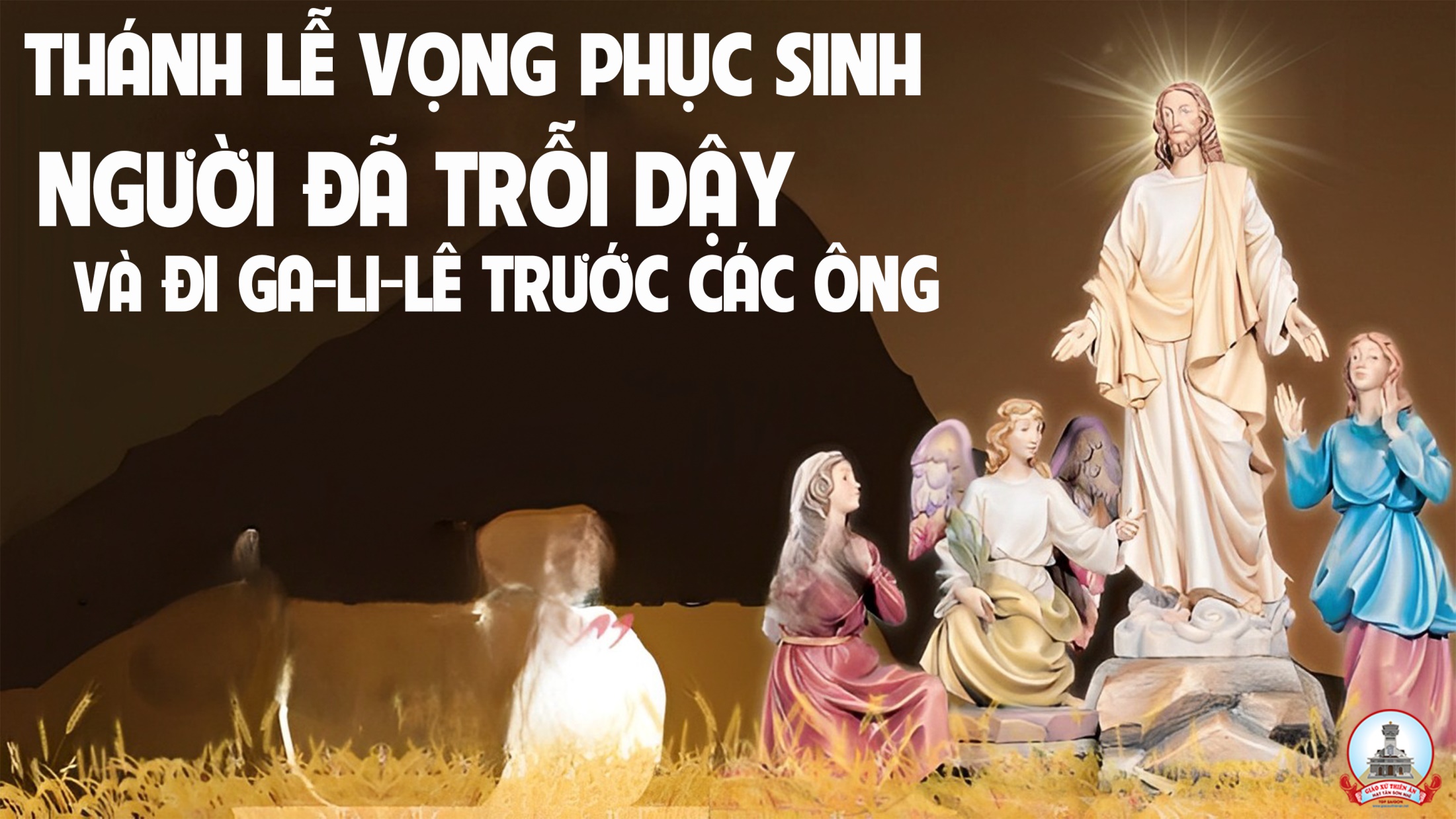 Giáo Xứ Thiên Ân
Thánh Lễ Vọng Phục Sinh
Ca Hiệp Lễ 1Bài Ca Cho Người Chiến ThắngVăn Chi
Pk1:  Người đã chiến thắng, sự chết tăm tối âm u. Ngày về vinh quang, khải hoàn đêm tối mịt mù. Muôn dân đã thấy, con đường ngày cứu rỗi. Ánh sáng toả lan, đập tan xiềng xích ngục tù.
ĐK: Bài ca chiến thắng ( Bài ca anh hùng ) dệt bằng muôn bài ca vạn tuế Al-le-lu-ia, Al-lê-lu-ia      ( mừng ngày về chiến thắng khải hoàn ) đập tan nô lệ thần chết và mang về sự sống vinh quang.
** Trần gian mừng vui (trần thế vui mừng). Dâng cho Người bài ca chiến thắng Al-le-lu-ia, Al-le-lu-ia (mừng ngày Người đã sống lại rồi). Tội lỗi đã bị đẩy xa sự sống mới vinh quang hòa ca.
Pk2: Người về chiến thắng, tội lỗi xiềng xích vong thân. Đường về vinh quang, bừng dậy khúc hát thiên đàng. Bao đêm tăm tối, đau buồn được đổi mới. Thế giới sướng vui, tình thương đổi mới gian trần.
ĐK: Bài ca chiến thắng ( Bài ca anh hùng ) dệt bằng muôn bài ca vạn tuế Al-le-lu-ia, Al-lê-lu-ia      ( mừng ngày về chiến thắng khải hoàn ) đập tan nô lệ thần chết và mang về sự sống vinh quang.
** Trần gian mừng vui (trần thế vui mừng). Dâng cho Người bài ca chiến thắng Al-le-lu-ia, Al-le-lu-ia (mừng ngày Người đã sống lại rồi). Tội lỗi đã bị đẩy xa sự sống mới vinh quang hòa ca.
Pk3:  Người đã cứu thoát, và ban cuộc sống vinh quang. Dạt dào muôn ơn, tẩy sạch bao vết tội đời. Xua tan đêm tối, sáng bừng ngày cứu thế. Tiếng hát báo tin, mừng vui Al-le-lu-ia.
ĐK: Bài ca chiến thắng ( Bài ca anh hùng ) dệt bằng muôn bài ca vạn tuế Al-le-lu-ia, Al-lê-lu-ia      ( mừng ngày về chiến thắng khải hoàn ) đập tan nô lệ thần chết và mang về sự sống vinh quang.
** Trần gian mừng vui (trần thế vui mừng). Dâng cho Người bài ca chiến thắng Al-le-lu-ia, Al-le-lu-ia (mừng ngày Người đã sống lại rồi). Tội lỗi đã bị đẩy xa sự sống mới vinh quang hòa ca.
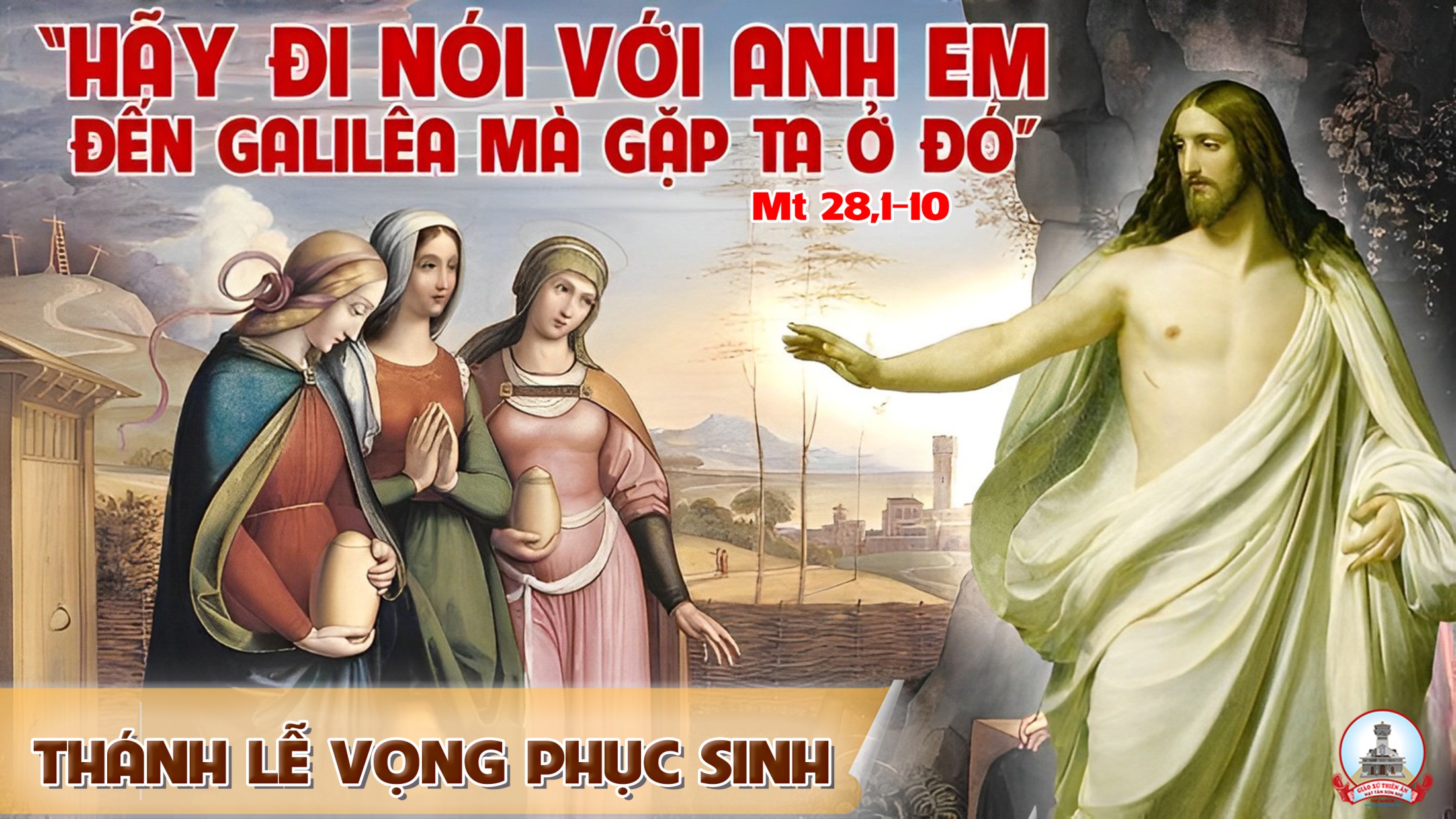 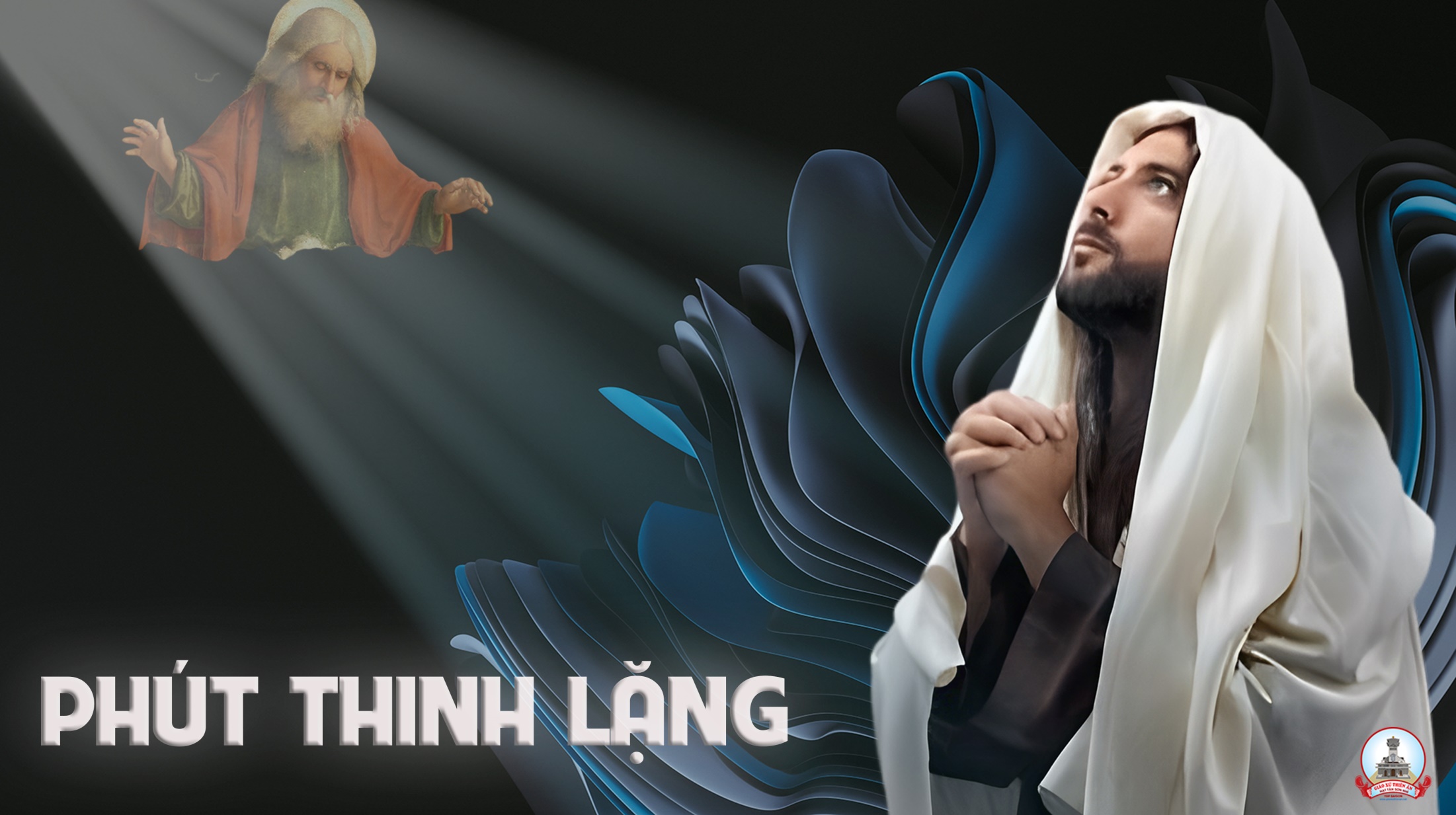 Ca Hiệp Lễ 2Hoan Ca Phục SinhLm: Nguyễn Duy
ĐK: Chúa đã sống lại thật rồi. Chúa đã sống lại thật rồi, người ơi vui lên tiếng ca. Chúa đã sống lại thật rồi. Chúa chiến thắng tử thần rồi, đem nguồn hạnh phúc khắp nơi.
Pk1: Vì đêm qua đã tàn rồi, giờ vinh quang Chúa rạng ngời, ngày tươi lên ánh vui. Hồng ân Thiên Chúa tuyệt vời, Ngài ban cho khắp trần đời, mừng hát đi người ơi.
ĐK: Chúa đã sống lại thật rồi. Chúa đã sống lại thật rồi người ơi vui lên tiếng ca. Chúa đã sống lại thật rồi. Chúa chiến thắng tử thần rồi đem nguồn hạnh phúc khắp nơi.
Pk2:  Nguồn ân thiêng Chúa dạt dào, tình yêu ôi quá nhiệm mầu, Ngài chịu bao đớn đau. Để cho nhân thế khổ sầu hưởng niềm vui sống ngọt ngào, hạnh phúc mãi ngàn sau.
ĐK: Chúa đã sống lại thật rồi. Chúa đã sống lại thật rồi người ơi vui lên tiếng ca. Chúa đã sống lại thật rồi. Chúa chiến thắng tử thần rồi đem nguồn hạnh phúc khắp nơi.
Pk3: Họp nhau đây những đoàn người, từ muôn phương đến mừng Ngài, mừng Chiên con hiển vinh. Lời hoan ca rất đậm tình, đoàn con dâng tấm lòng thành, hòa khúc ca trường sinh.
ĐK: Chúa đã sống lại thật rồi. Chúa đã sống lại thật rồi người ơi vui lên tiếng ca. Chúa đã sống lại thật rồi. Chúa chiến thắng tử thần rồi đem nguồn hạnh phúc khắp nơi.
Pk4:  Hằng theo chân Chúa mọi ngày, đường thương đau dẫu còn dài, nguyện thề đâu dám phai. Vì hy sinh vác thập hình, để mai sau sống trọn tình, cùng Chúa trong hiển vinh.
ĐK: Chúa đã sống lại thật rồi. Chúa đã sống lại thật rồi người ơi vui lên tiếng ca. Chúa đã sống lại thật rồi. Chúa chiến thắng tử thần rồi đem nguồn hạnh phúc khắp nơi.
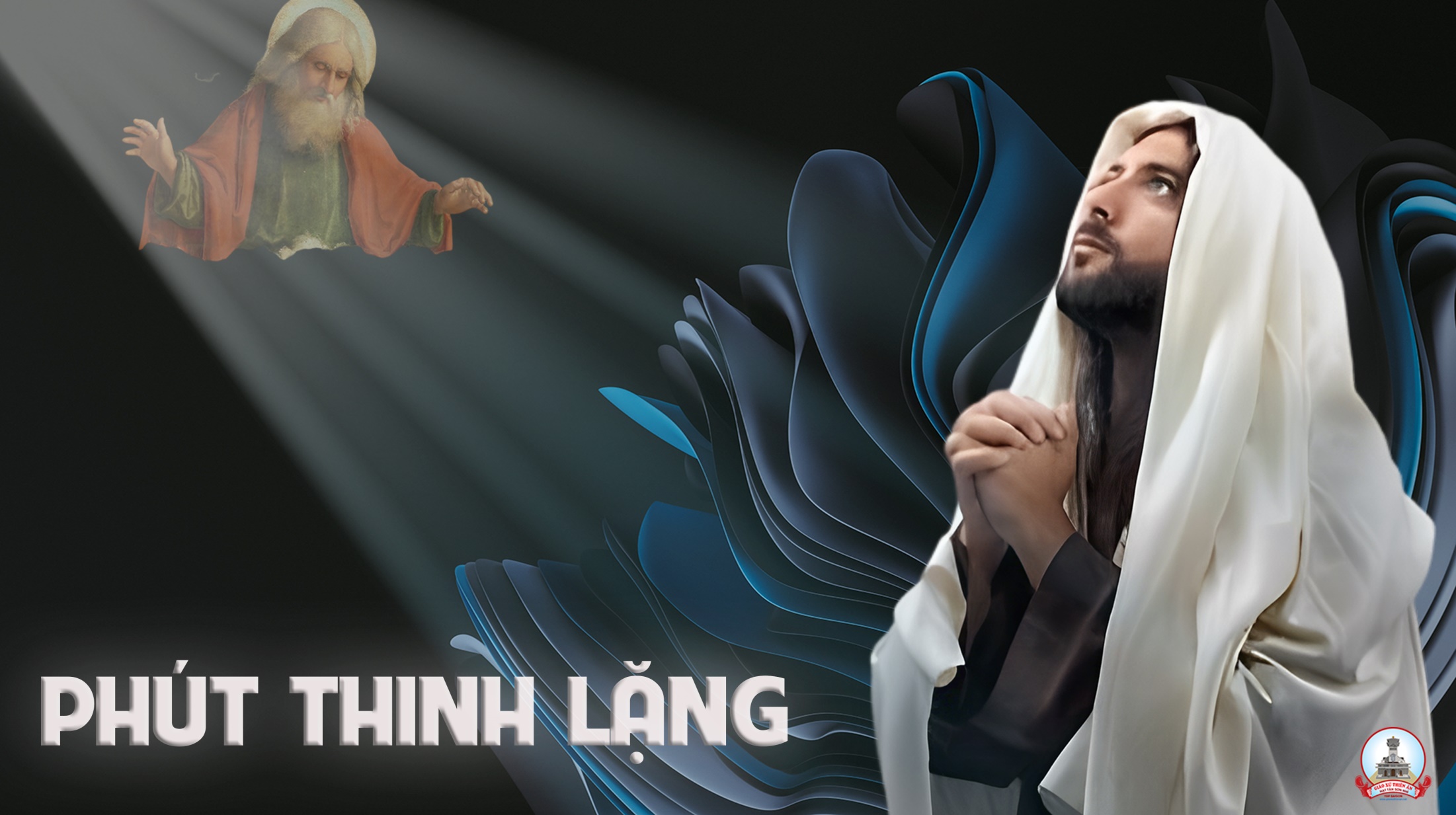 Ca Hiệp Lễ 3 khải Hoàn CaLm: Nguyễn Duy
Pk1:  Nào cảm tạ Chúa vì Chúa rất nhân từ, trọn một tình thương, Ngài đã ban cho đời. Nhà Is-ra-el ơi tấu lên đi bài ca, ngàn đời Người yêu thương, Chúa yêu thương nhân loại.
Đk: Vạn tuế con vua Đa-vit đã sống lại hiển vinh, Người  đem vinh quang rực rỡ chiếu soi trên trần thế, mừng hát lên ngày khải hoàn, ngày Chúa đã chiến thắng tử thần.
Pk2: Này là quyền Chúa, dang cánh tay quyền lực. Thật kỳ diệu thay tay hữu uy phong Người. Giờ nầy và mai sau mãi tôi không phải chết, để ngàn kỳ công Cha sẽ ghi sâu trong đời.
Đk: Vạn tuế con vua Đa-vit đã sống lại hiển vinh, Người  đem vinh quang rực rỡ chiếu soi trên trần thế, mừng hát lên ngày khải hoàn, ngày Chúa đã chiến thắng tử thần.
Pk3:  Này là hòn đá thợ xây đã loại ra, gìờ lại trở nên viên đá xây góc tường. Việc nầy Người gây nên chính tay Người làm ra, thật lạ lùng vô biên có ai suy cho cùng.
Đk: Vạn tuế con vua Đa-vit đã sống lại hiển vinh, Người  đem vinh quang rực rỡ chiếu soi trên trần thế, mừng hát lên ngày khải hoàn, ngày Chúa đã chiến thắng tử thần.
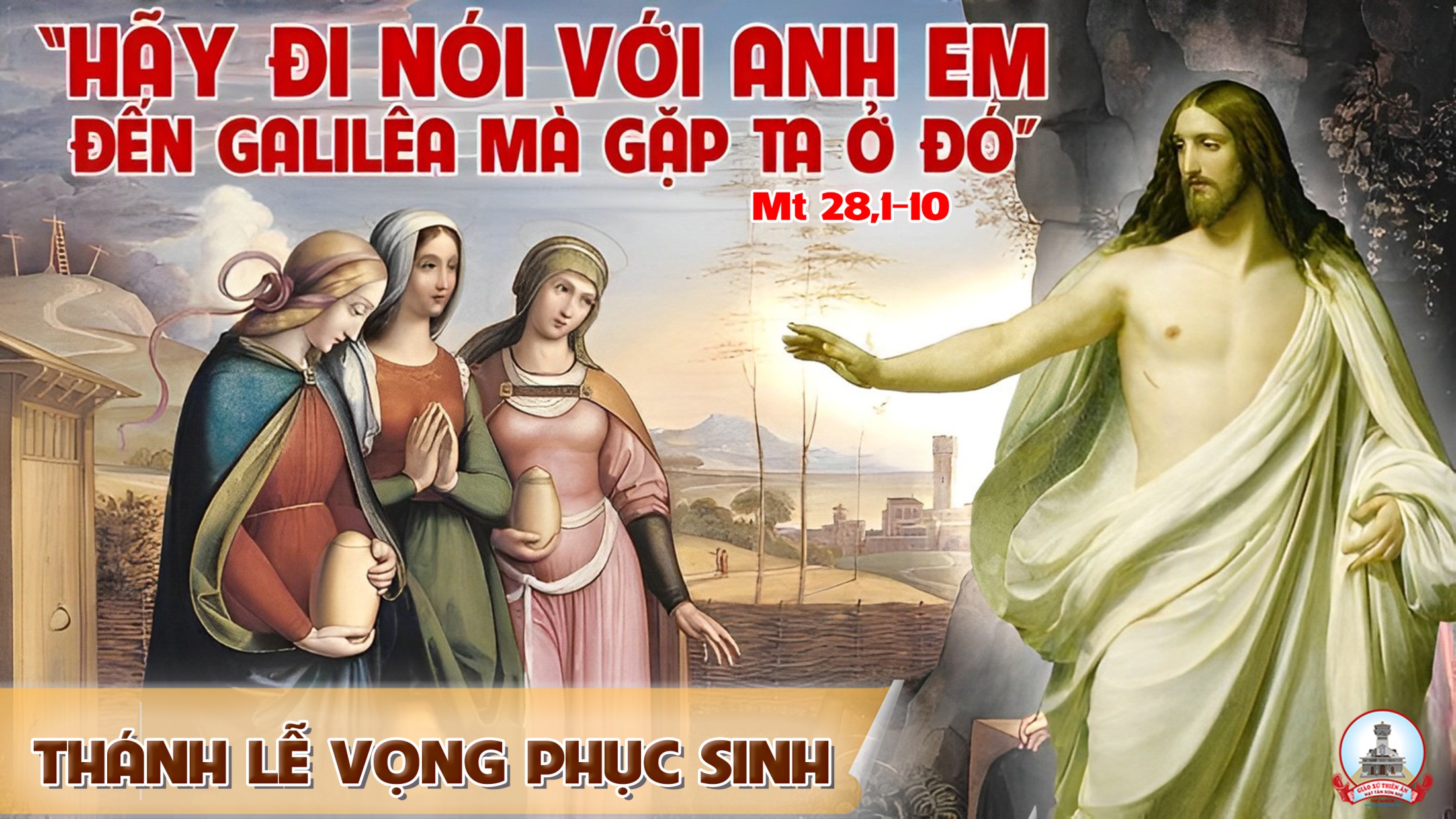 Ca Kết LễNào Ta Hãy Mừng VuiLm : Kim Long
ĐK:  Nào ta hãy mừng vui, Chúa chiến thắng tử thần rồi, nguồn sống mới chiếu sáng tuyệt vời. Al-lê-lu-ia. Nào ta hãy mừng vui, Chúa đã sống lại rạng ngời và Máu Thánh xóa hết tội đời, Al-lê-lu-ia.
Pk1: Thánh giá Chúa vươn cao dâng lễ hy sinh, cho nhân thế muôn đời sống trong ân tình.
ĐK:  Nào ta hãy mừng vui, Chúa chiến thắng tử thần rồi, nguồn sống mới chiếu sáng tuyệt vời. Al-lê-lu-ia. Nào ta hãy mừng vui, Chúa đã sống lại rạng ngời và Máu Thánh xóa hết tội đời, Al-lê-lu-ia.
Pk2: Sức sống đã khai nguyên trong những thương đau, ân thiêng đã khơi nguồn giữa bao khổ sầu.
ĐK:  Nào ta hãy mừng vui, Chúa chiến thắng tử thần rồi, nguồn sống mới chiếu sáng tuyệt vời. Al-lê-lu-ia. Nào ta hãy mừng vui, Chúa đã sống lại rạng ngời và Máu Thánh xóa hết tội đời, Al-lê-lu-ia.
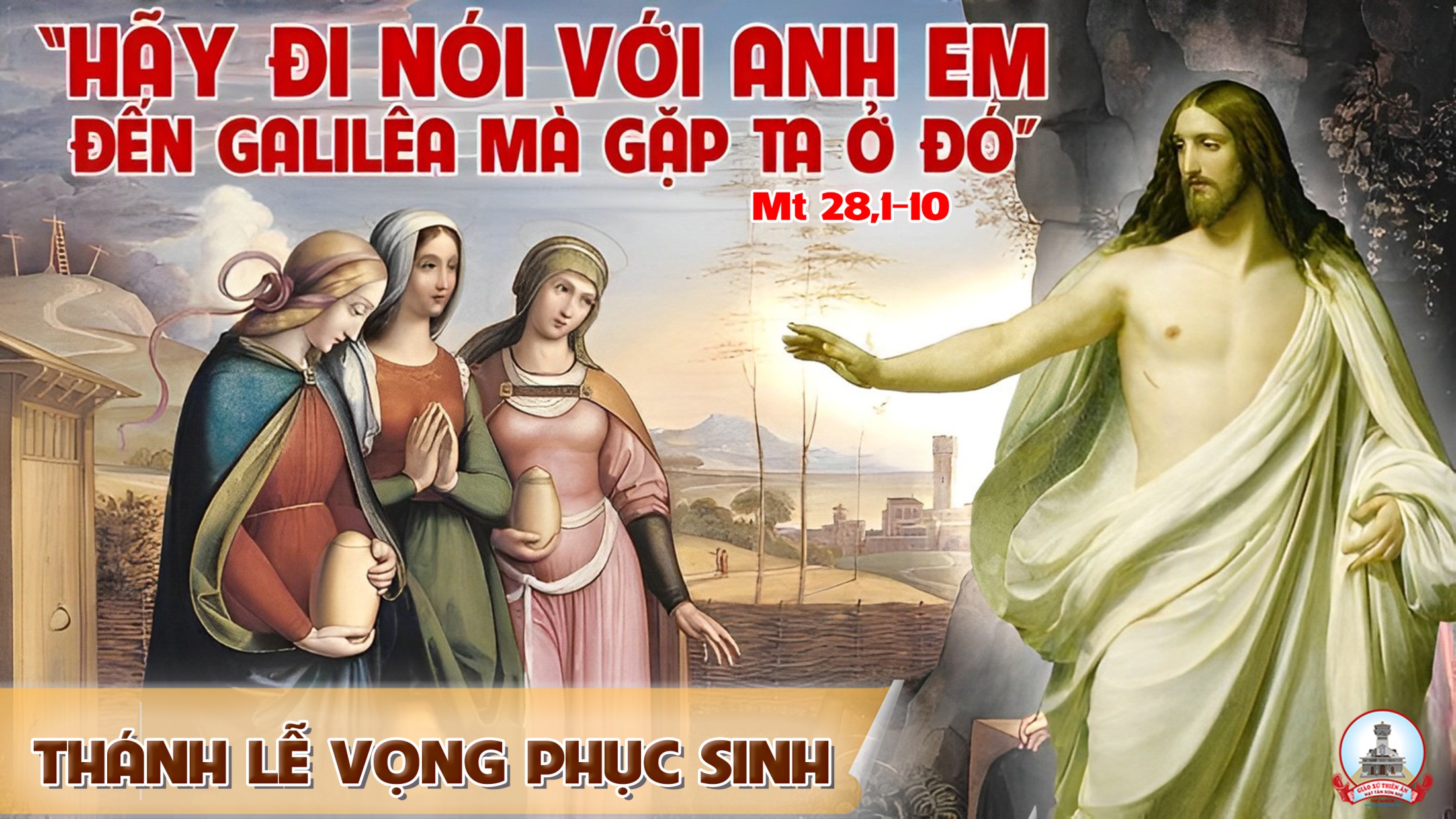